EDM0693 - Metodologia do Ensino de Língua Portuguesa: Alfabetização e LetramentoAlfabetização: conceitos, definições e perspectivas
Prof. Dr. Eduardo Perioli Jr. 
24 de março de 2022
LEITURA: COLELLO, Silvia de Mattos Gasparian. Sentidos da alfabetização nas práticas educativas.
Definições
https://youtu.be/oLzUcZS6dHc?list=PLfarCWFbZ2YbEypoe3g4NTyy8zfIghulw
Processo de aquisição do código escrito, das habilidades de leitura e escrita;
Ler e escrever como um processo mecânico, a alfabetização como uma representação de grafemas (escrita) e fonemas (leitura). Em 1987, Miriam Lemle apresenta a teoria no Guia Teórico do Alfabetizador;
Ler e escrever como apreensão e compreensão de significados, buscando uma representação de sentidos do mundo (semântica).
Contexto
Alfabetização e Política
Dever do Estado e direito constitucional do cidadão;
Escola laica, pública e gratuita;
Final do séc. XIX: antes da proclamação da República (administração pública e intelectuais da corte – SP) / primeiros anos da República (escolarização das práticas sociais de leitura e escrita – letramento – ensinadas e aprendidas em espaços públicos – métodos, sistemas e instituições);
1930: estratégias para a promoção e sustentação do desenvolvimento nacional (testagem da eficiência da escola pública);
Disputa dos métodos: novo x antigo/tradicional;
Discussão em nível semântico;
Cada momento, uma nova política.
Mortatti (2000). Os Sentidos da Alfabetização
1876 – 1890: Novo Método Palavração x Antigos Métodos Sintéticos (Alfabético, Fônico, Silábico);
1890 – Meados 1920: Novo Método Analítico x Antigos Métodos Sintéticos;
Meados 1920 – Final 1970: Antigos Métodos de Alfabetização x Novos Testes ABC + Novos Métodos Mistos;
Meados 1980 – 1994: Nova Perspectiva Construtivista x Antigos Testes ABC + Antigos Métodos de Alfabetização;
* Pós 1994: Perspectivas mais modernas de letramento e método fônico
https://youtu.be/W_8yIABYF9Q
Alfabetização e a BNCC
Competência: Mobilização de conhecimentos (conceitos e procedimentos), habilidades (práticas, cognitivas e socioemocionais), atitudes e valores para resolver demandas complexas da vida cotidiana, do pleno exercício da cidadania e do mundo do trabalho (MEC, 2017, p. 6)
https://youtu.be/9WZgeIzJ-Q4
O Sentido Linguístico
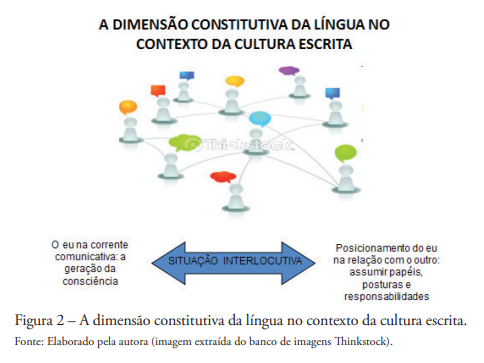 A língua enquanto código  codificação (escrita) x decodificação (leitura);
Sistema alfabético  estrutura da língua (gramática/ortografia);
Língua enquanto expressão  comunicação;
Buscar sentidos dialógicos
Bakhtin  aspecto dialógico (interlocutores);
Geraldi  como dizer? o que dizer? por que dizer? pra quem dizer?
O Sentido Linguístico
Rompimento da postura passiva (língua e atividades);
Contextualização do trabalho com a língua;
Relação aluno x professor como agentes da produção linguística;
Aprendizagem e uso da língua no mesmo prisma;
Compartilhamento e coprodução das estratégias de ensino;
Aprendizagem como processo de reflexão;
Ler + escrever sem dicotomia;
Sentidos do letramento + constituição do sujeito autor/leitor;
Formação do ser humano;
Revisão de papeis do professor e da escola.
O Sentido Pedagógico
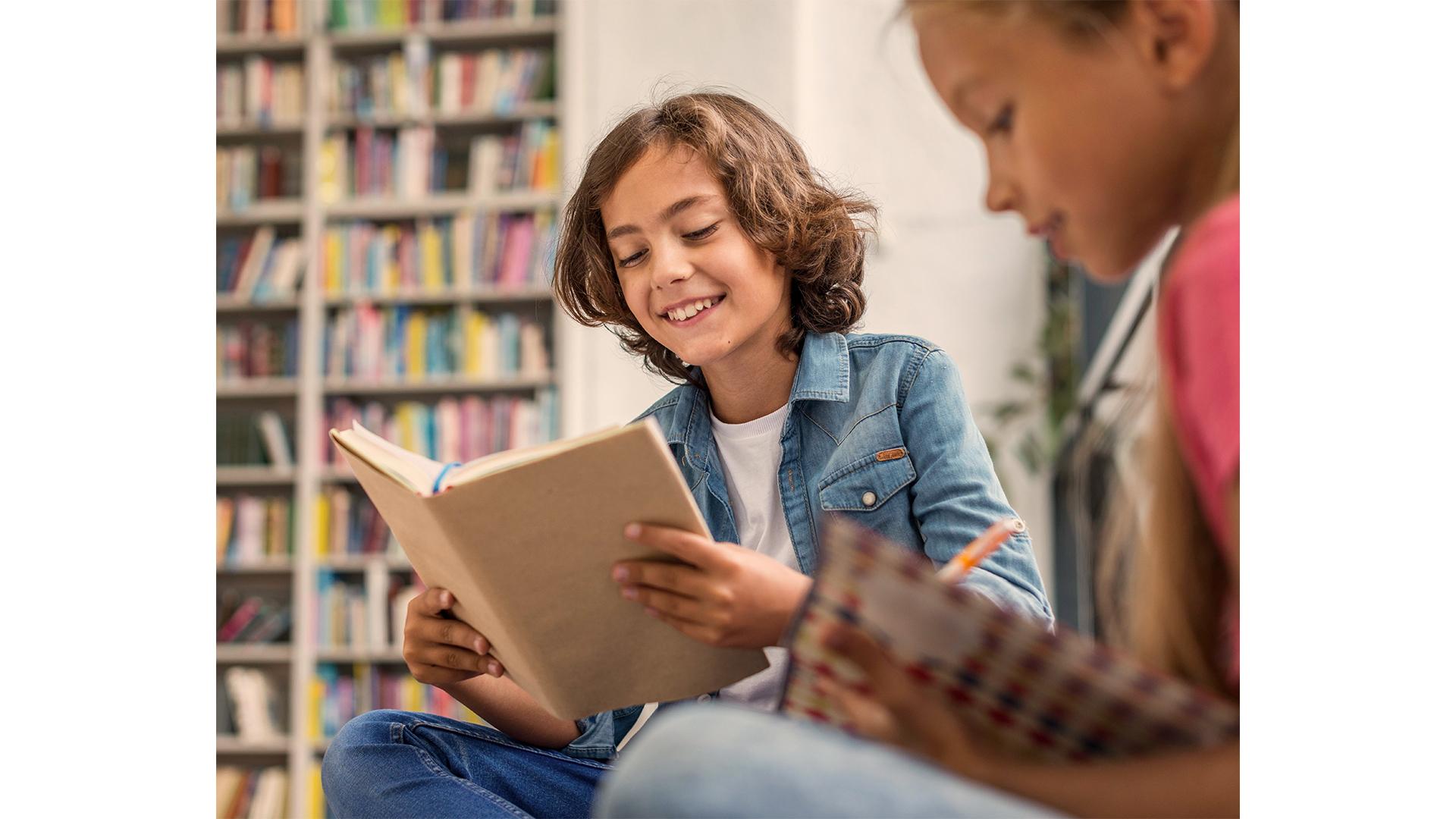 Mudanças na concepção do ensino de língua (décs. 1960/70: Paulo Freire);
Psicogênese da Língua Escrita (1986): concepções e hipóteses;
Vygostsky: língua como objeto cultural;
Letramento (1990): novos debates;
Língua escrita como objeto de estudo;
Crítica à psicogênese: método (processo a longo prazo).
O Sentido Pedagógico
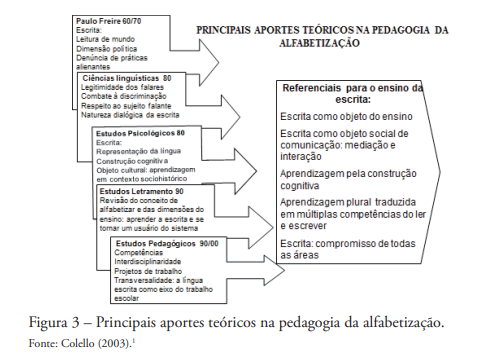 O Sentido Pedagógico
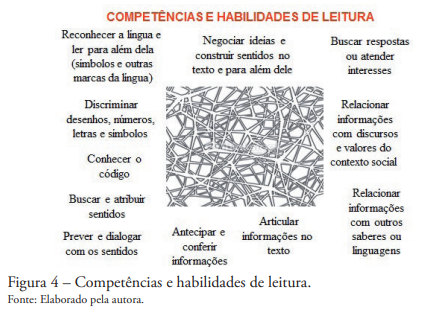 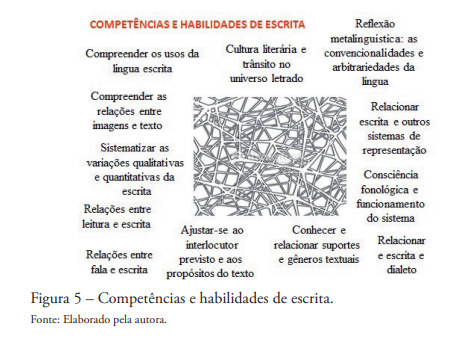 Sentido Social
Paulo Freire: aproximação escola x vida;
Valorização da diversidade;
Compromisso político da educação.
Hipóteses
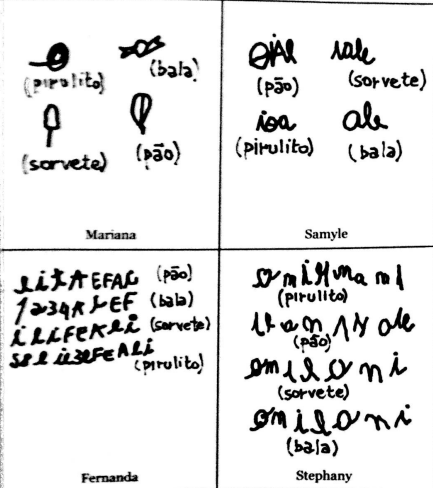 A. Pré-Silábico: Neste primeiro nível, a criança começa perceber que a escrita representa aquilo que é falado. Ela tenta se aventurar pela escrita e por meio da reprodução de rabiscos e desenhos. Ainda não consegue relacionar as letras, com os sons da língua falada.
Hipóteses
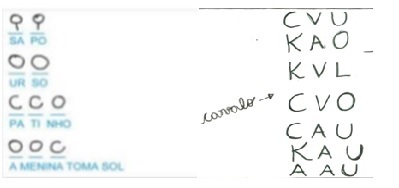 B. Silábico: É possível de ser identificado quando percebemos que as crianças, ao fazerem a tentativa de leitura de uma determinada sequência de letras que escreveram, o fazem dividindo essa palavra em sílabas, independente dessas letras estarem relacionadas ao som que de fato produzem (com valor sonoro) ou não (sem valor sonoro).
Hipóteses
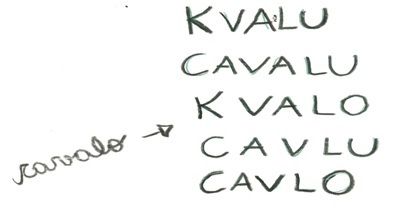 C. Silábico-Alfabética: Começa a compreender que as sílabas possuem mais que uma letra (fará a transição de ora utilizar uma letra para cada sílaba, ora reconhecer os demais fonemas das palavras e passar a empregá-los). Mistura a lógica da fase anterior com a identificação de algumas sílabas.
Hipóteses
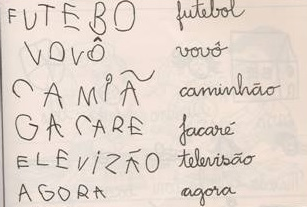 D. Alfabética: Última hipótese relacionada a alfabetização. Já consegue reproduzir adequadamente todos os fonemas de uma palavra, caracterizando a escrita convencional. Domina, enfim, o valor das letras e sílabas.
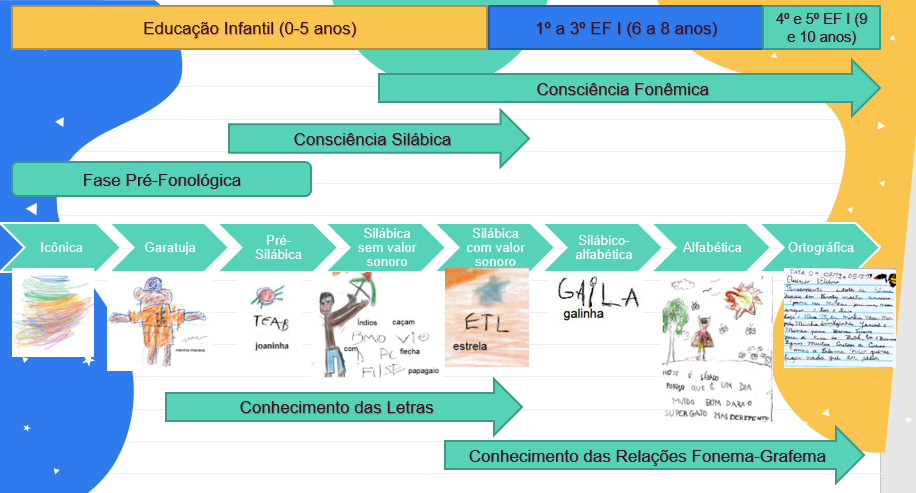 ORGANIZAÇÃO DOS CICLOSAPP MAGDA SOARESLETRA-AÇÃO
Questions
Information
Venus is the second planet from the Sun
Jupiter is the biggest planet of them all
Verb tense
Draw
Despite being red, Mars is a cold place
Saturn is a gas giant and has several rings
Apps
Letra-ação
Aprendizagem Inicial da Escrita
https://apps.univesp.br/letra-acao/
https://www.cenpec.org.br/hotsite/aprendizado-inicial-da-escrita/